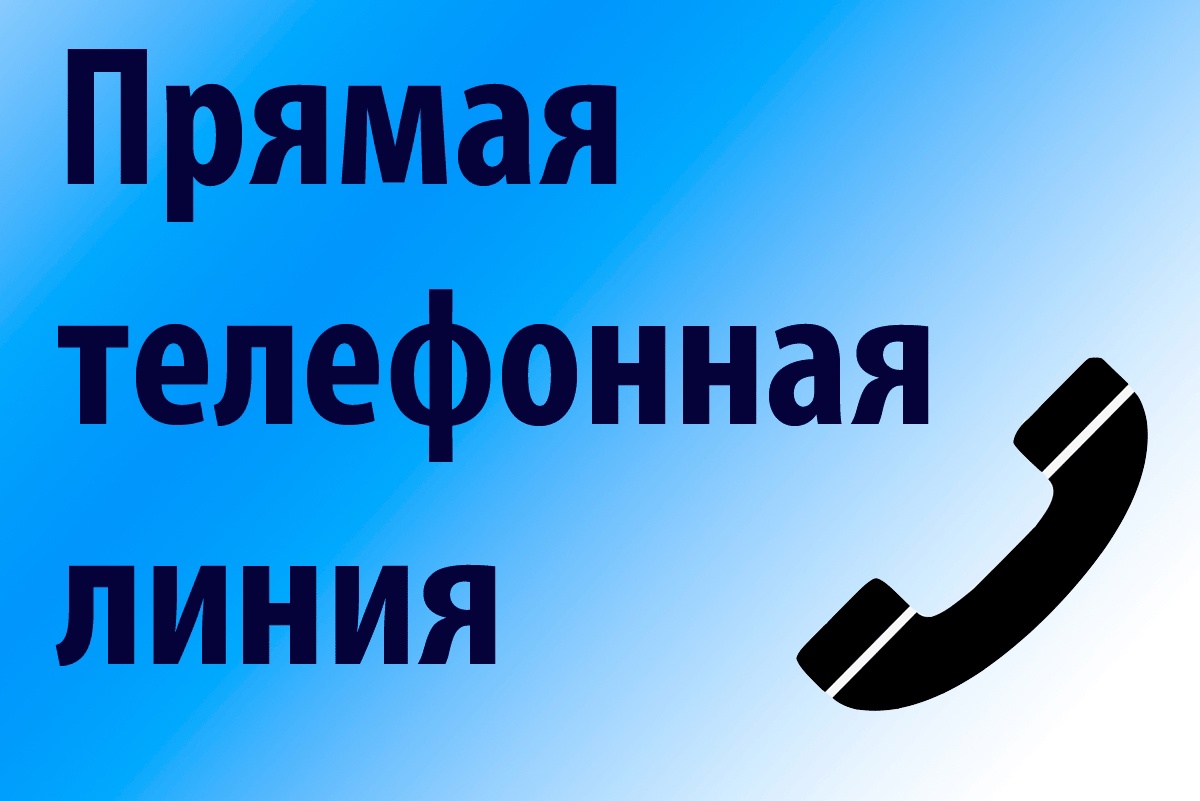 20.08.2025 с 09.00 до 12.00 часов
состоится «прямая телефонная линия»
с главным государственным санитарным врачом Слонимского района
Дервоедовым Дмитрием Григорьевичем
на тему: «Соблюдение законодательства в области обеспечения санитарно-эпидемиологического благополучия населения при
                   обращении пищевой
                        продукции»
Тел.  8 (01562) 6 60 14
Слонимский зональный ЦГЭ
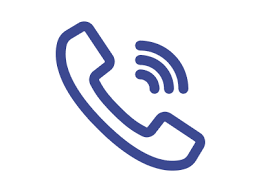 [Speaker Notes: Тори (роялисты) выступали за сохранение абсолютной монархии, они выражали интересы земельной аристократии и католического духовенства. В партию входили  крупные лорды, духовенство.]